Reporte de un estudio de brote
Objetivos
Enfatizar la importancia de diseminar los resultados de las investigaciones de brote
Proponer componentes mínimos de un reporte científico de un brote
Proveer lineamientos generales para preparar reportes
Contenido
Fines y público objetivo de un reporte
Tipos de reporte:

Reporte escrito inicial
Reporte escrito final
– Secciones de un reporte: introducción o antecedentes, métodos, resultados, discusión y conclusiones
Presentación oral
¿Por qué reportar un brote?
Introducción
Los investigadores de campo y el personal de salud en general están en la obligación de presentar informes escritos

Este informe puede tener varios fines:
Administrativos
Difusión en la prensa
Científico
Académicos
Introducción
El objetivo del informe influye en el contenido y grado técnico

Es necesario conocer el público objetivo:
– Autoridades de sanidad 
– Círculo académico 
– Grupo de epidemiólogos
– Prensa o público en general
[Speaker Notes: - Los fines de los informes influyen decididamente en el contenido y grado técnico necesario.
- Es importante saber quién es el público lector del informe. A quién va dirigido el reporte.
 Diferencia de contenido de un informe, dirigido a las autoridades de salud versus a un círculo académico como un grupo de epidemiólogos o infectólogos.
Por tanto, antes de redactar el informe tener presente:
Quién o quienes leerán el informe?
Qué utilidad tendrá la información contenida en el documento?]
Fines y público objetivo de un reporte
¿Por qué reportar un brote?
Una publicación es el propósito principal de una investigación: ¡se conducen estudios para diseminar conocimientos!
Un brote se reporta para:
Mejorar el conocimiento de la presencia y distribución geográfica de la enfermedad

Ejemplo: resultados de estudios en reservorios
Aprender más sobre los mecanismos de transmisión

Ejemplo: SARS y la asociación con quirópteros
Presentar y discutir métodos de investigación y/o intervención

Ejemplo: estrategias para encontrar casos
[Speaker Notes: Ejemplo de la colecta de murciélagos despues del brote de MDD 2007, monitoreo de poblaciones de reservorios en la carretera 
Transmision del SARS del palm civet (jinetas) desde un murciélago del género Rhinolophus
En los informes recibidos en cursos como estos, ninguno de los revisados discutía los métodos de intervención o la investigación realizada Y PENSAR EN CUANTO SE PUEDE APRENDER DE NUESTROS PROPIOS ERRORES. El Dr. Arthur Reingold, Jefe de la División de Epidemiología de la Escuela de Salud Pública de la Universidad de California en Berkeley (ha impartido un curso de investigación de brotes allí durante 20 años) dice que nunca recibió capacitación formal, pero aprendió mucho de sus errores.]
Tipos de reportes
Reporte escrito inicial
Reporte escrito final (al terminar el curso)
Presentación oral (en power point)
Reporte escrito inicial
Brote de [SINDROME] en la localidad [LOCALIDAD], provincia [PROVINCIA], [MES y AÑO o PERIODO DE TIEMPO]

A fecha [FECHA REPORTE] se reporta la ocurrencia de [NUMERO de CASOS] de enfermedad con presentación [SIGNOS Y SINTOMAS PRINCIPALES] en la unidad(es) y/o dependencia(s) de [UNIDAD/DEPENDENCIA], con población [POBLACIÓN]. Los casos se han presentado entre el [FECHA INICIO] y [FECHA FIN u HOY PARA BROTES EN CURSO]. La característica mas llamativa de los casos es que la mayoría son [PARTICULARIDAD]. La zona es principalmente [URBANIDAD] y anteriormente ha presentado brotes ocasionales de [BROTES PREVIOS].
1/3
Reporte escrito inicial
Brote de [SINDROME] en la localidad [LOCALIDAD], provincia [PROVINCIA], [MES y AÑO o PERIODO DE TIEMPO]

De estos casos [COMPLICADOS] han presentado complicaciones, [FALLECIDOS] fallecieron y [HOSPITALIZADOS] requirieron hospitalización. Se sospecha de [ETIOLOGIA] y los casos han sido tratados con [TERAPIA], después de lo cual han evolucionado [EVOLUCION]. Se piensa que el brote fue causado por [POSIBLE MECANISMO O VEHÍCULO].
2/3
Reporte escrito inicial
Brote de [SINDROME] en la localidad [LOCALIDAD], provincia [PROVINCIA], [MES y AÑO o PERIODO DE TIEMPO]

Se han tomado [# MUESTRAS] muestras de [TIPO DE MUESTRAS], las cuales han sido enviadas el día [FECHA ENVIO] a [LABORATORIO] para su procesamiento, de los cuales se dispone de los siguientes resultados a la fecha [RESULTADOS]. Las acciones preliminares de control que se han tomado son [ACCIONES].
Para mayor información, contacte a [REPORTANTE] al teléfono [TELEFONO].
3/3
Reporte escrito final
Estructura de un artículo científico:

Título, autores, instituciones
Resumen (abstract)
Introducción o antecedentes
Materiales y métodos
Resultados
Discusión
Referencias bibliográficas
Diferentes formatos de un reporte de brote
Artículo corto
Artículo completo
1200-2000 palabras
2500-4000 palabras
2 cuadros y 1 gráfico
hasta 5 cuadros y 2 gráficos
resumen de 200 palabras
resumen de hasta 300 palabras
[Speaker Notes: Diferentes variaciones según las revistas, y algunas son muy específicas si miras en su página web, por ejemplo, JAMA.
- JAMA (Journal of the American Medical Association): diferentes artículos (contribuciones originales, ensayos clínicos, etc.) 3000-3500 palabras; informe breve 1000-1500 palabras, no incluir resumen, tablas, figuras y referencias
- American Journal of Epidemiology: Contribución original, 3500 palabras; Reseña o Comentario, 4.000 palabras; Revisión enorme (genoma humano), 5.000 palabras; Comentario invitado, 2000 palabras; breve informe, 2.000 palabras; Carta al Editor, 500-600 palabras. Un resumen no debe exceder las 200 palabras.
-International Journal of Epidemiology: los manuscritos normalmente no deben exceder las 3000 palabras, pero los artículos de revisión pueden tener el doble de esta extensión. Vago con extensión, pero muy específico con interlineado, cursiva, números, %, etc.
-Enfermedades infecciosas emergentes: la mayoría de los artículos tienen hasta 3500 palabras
-American Journal of Tropical Medicine and Hygiene (ASTM&H): Se considerarán artículos de investigación originales, informes de casos clínicos, informes técnicos, revisiones exhaustivas y autorizadas, ejercicios de diagnóstico, informes breves y cartas al editor escritas en inglés.]
Título y autores
Titulo

Incluir el lugar, la fecha y la etiología

Usar sindrome si no existe confirmacion de laboratorio



Autores

Cualquier persona que haya tenido una contribución intelectual significativa  en el diseño y desarrollo de la investigación, análisis de los datos o la preparación del manuscrito
Título y autores – Ejemplos
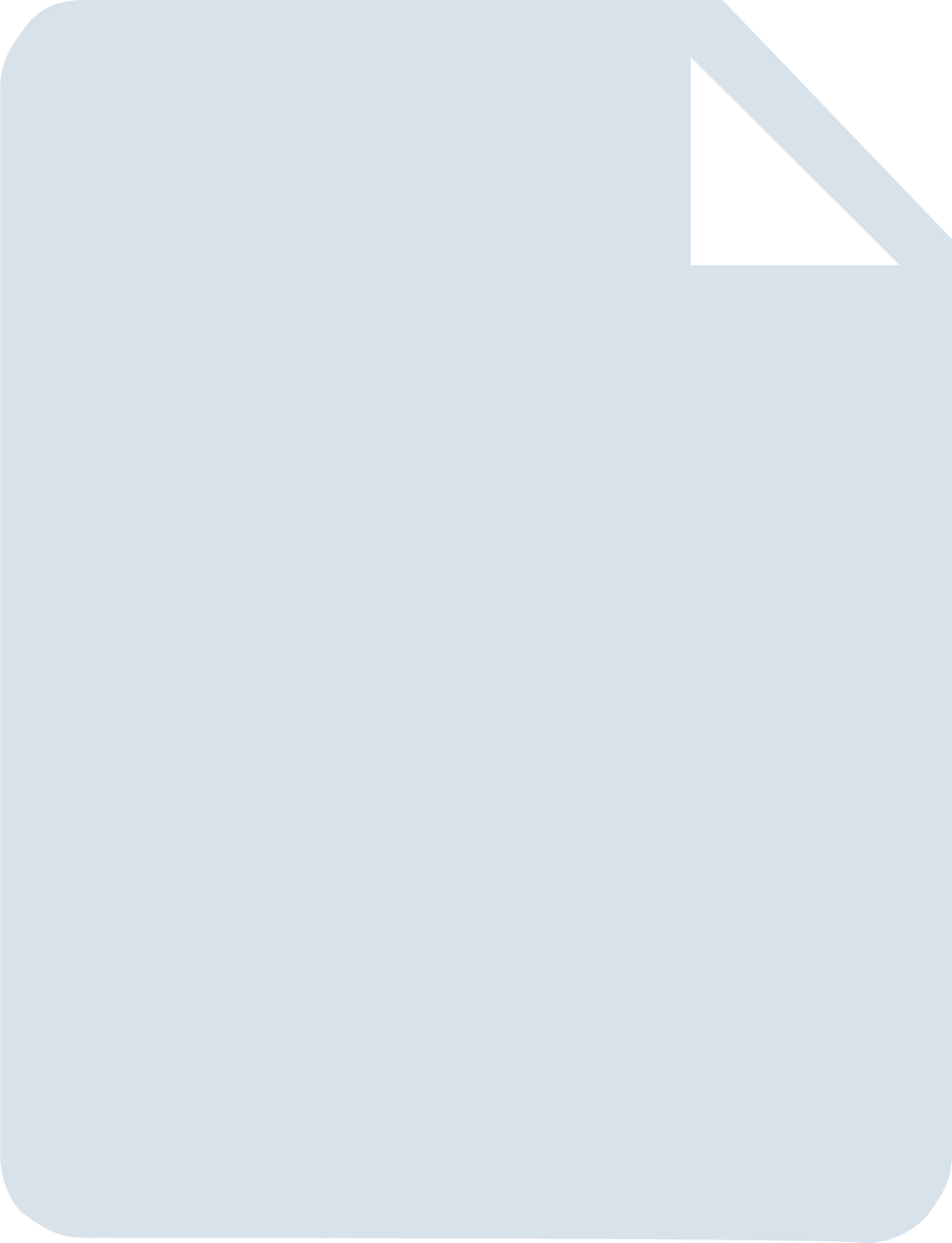 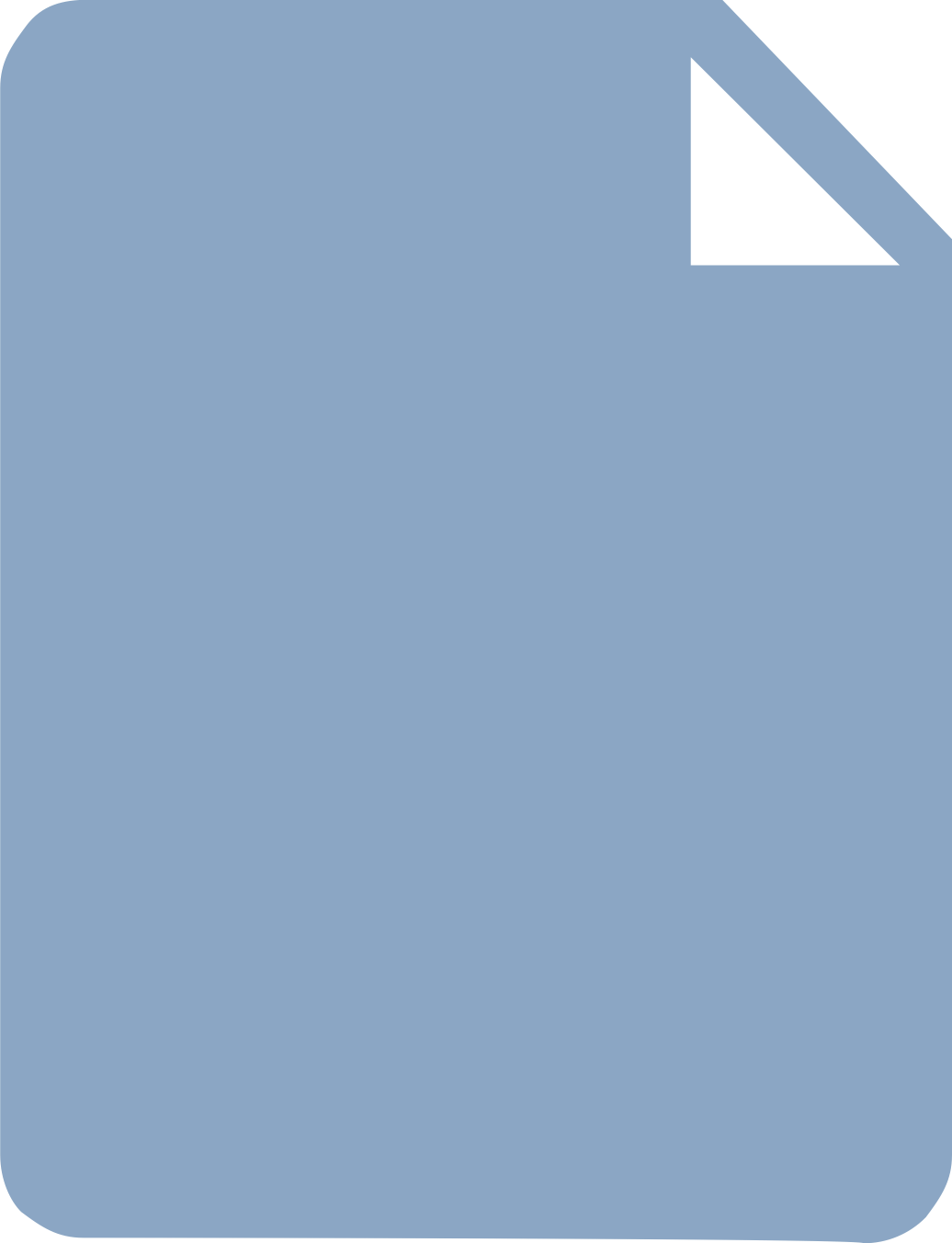 Brote de virus Dengue tipo 2 – Samoa Americana, noviembre 2016 – octubre 2018

Cotter CJ, Tufa AJ, Johnson S, et al. Outbreak of Dengue Virus Type 2 — American Samoa, November 2016–October 2018. MMWR Morb Mortal Wkly Rep 2018;67:1319–1322. DOI: http://dx.doi.org/10.15585/mmwr.mm6747a5
Brote de virus de Hepatitis A asociado a uso de drogas y falta de vivienda – California, Kentucky, Michigan y Utah, 2017

Foster M, Ramachandran S, Myatt K, et al. Hepatitis A Virus Outbreaks Associated with Drug Use and Homelessness — California, Kentucky, Michigan, and Utah, 2017. MMWR Morb Mortal Wkly Rep 2018;67:1208–1210. DOI:http://dx.doi.org/10.15585/mmwr.mm6743a3
[Speaker Notes: Outbreak of Dengue Virus Type 2 — American Samoa, November 2016–October 2018
Weekly / November 30, 2018 / 67(47);1319–1322
Cotter CJ, Tufa AJ, Johnson S, et al. Outbreak of Dengue Virus Type 2 — American Samoa, November 2016–October 2018. MMWR Morb Mortal Wkly Rep 2018;67:1319–1322. DOI: http://dx.doi.org/10.15585/mmwr.mm6747a5
Hepatitis A Virus Outbreaks Associated with Drug Use and Homelessness — California, Kentucky, Michigan, and Utah, 2017
Foster M, Ramachandran S, Myatt K, et al. Hepatitis A Virus Outbreaks Associated with Drug Use and Homelessness — California, Kentucky, Michigan, and Utah, 2017. MMWR Morb Mortal Wkly Rep 2018;67:1208–1210. DOI: http://dx.doi.org/10.15585/mmwr.mm6743a3
Influenza A(H3N2) Variant Virus Outbreak at Three Fairs — Maryland, 2017
Duwell MM, Blythe D, Radebaugh MW, et al. Influenza A(H3N2) Variant Virus Outbreak at Three Fairs — Maryland, 2017. MMWR Morb Mortal Wkly Rep 2018;67:1169–1173. DOI: http://dx.doi.org/10.15585/mmwr.mm6742a1
Measles Outbreak in a Highly Vaccinated Population — Israel, July–August 2017
Avramovich E, Indenbaum V, Haber M, et al. Measles Outbreak in a Highly Vaccinated Population — Israel, July–August 2017. MMWR Morb Mortal Wkly Rep 2018;67:1186–1188. DOI: http://dx.doi.org/10.15585/mmwr.mm6742a4]
Título y autores – Ejemplos
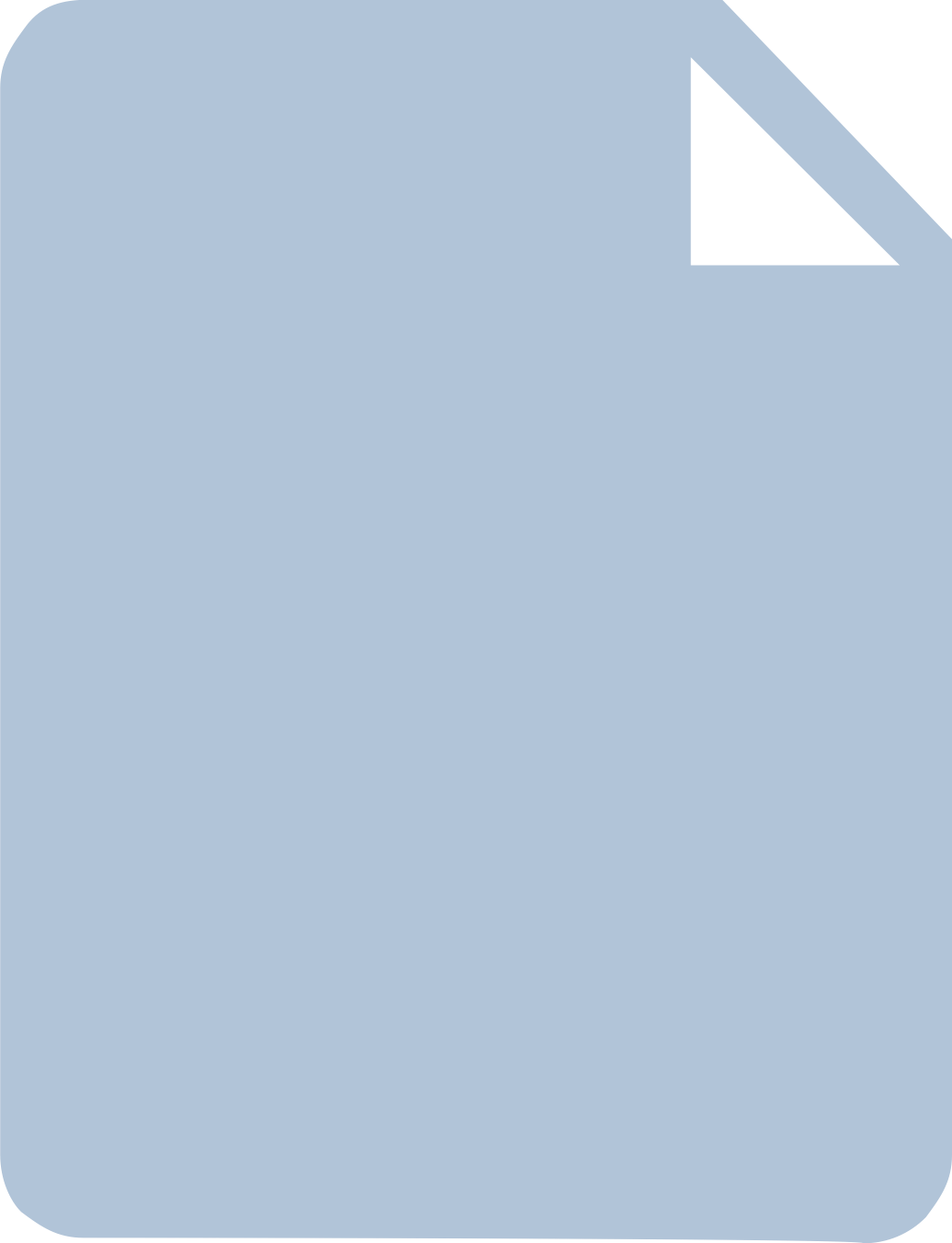 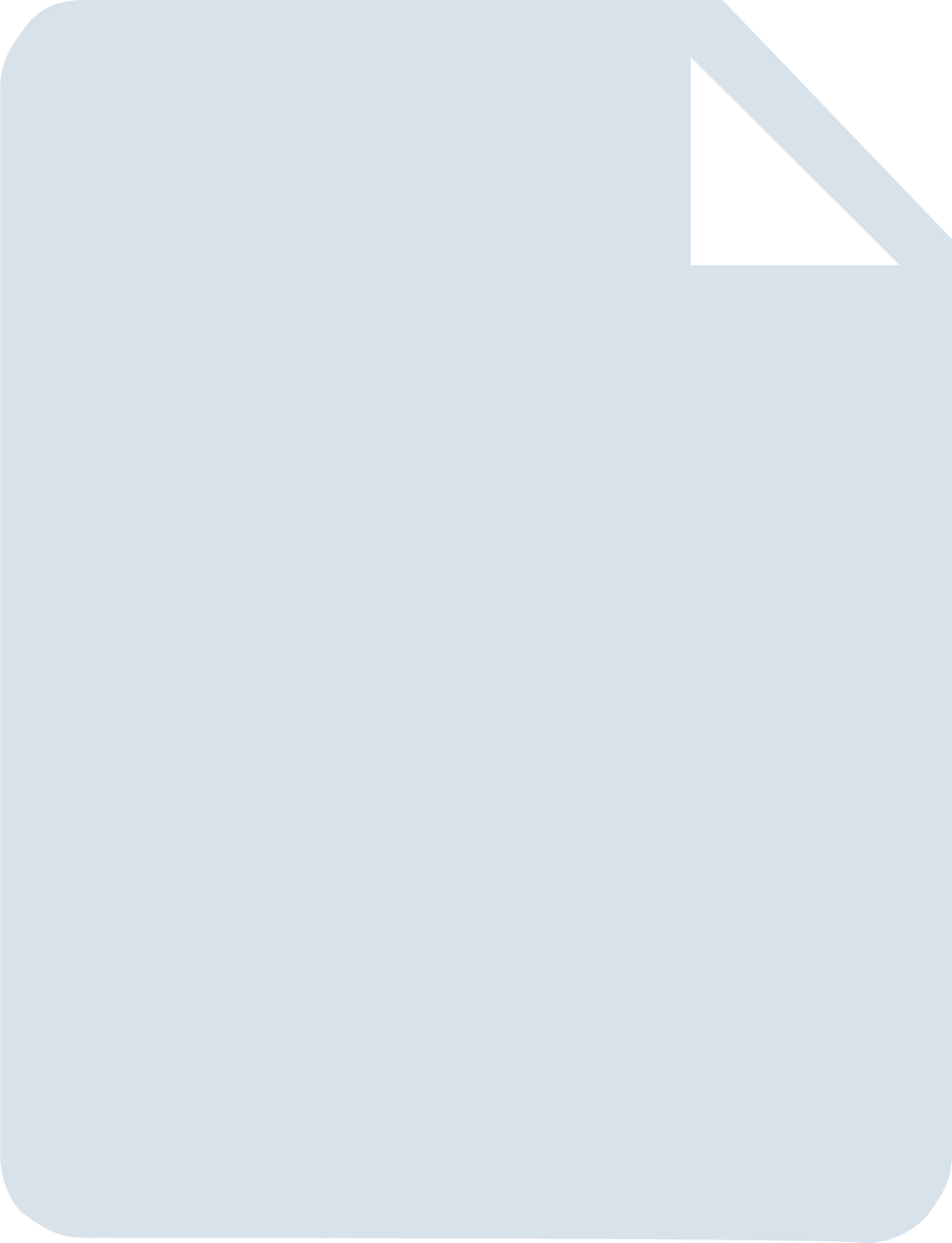 Brote de la variante A(H3N2) de Influenza en Three Fairs, Maryland, 2017

Duwell MM, Blythe D, Radebaugh MW, et al. Influenza A(H3N2) Variant Virus Outbreak at Three Fairs — Maryland, 2017. MMWR Morb Mortal Wkly Rep 2018;67:1169–1173. DOI: http://dx.doi.org/10.15585/mmwr.mm6742a1
Brote de sarampión en una población con alta cobertura de vacunación

Avramovich E, Indenbaum V, Haber M, et al. Measles Outbreak in a Highly Vaccinated Population — Israel, July–August 2017. MMWR Morb Mortal Wkly Rep 2018;67:1186–1188. DOI: http://dx.doi.org/10.15585/mmwr.mm6742a4
[Speaker Notes: Outbreak of Dengue Virus Type 2 — American Samoa, November 2016–October 2018
Weekly / November 30, 2018 / 67(47);1319–1322
Cotter CJ, Tufa AJ, Johnson S, et al. Outbreak of Dengue Virus Type 2 — American Samoa, November 2016–October 2018. MMWR Morb Mortal Wkly Rep 2018;67:1319–1322. DOI: http://dx.doi.org/10.15585/mmwr.mm6747a5
Hepatitis A Virus Outbreaks Associated with Drug Use and Homelessness — California, Kentucky, Michigan, and Utah, 2017
Foster M, Ramachandran S, Myatt K, et al. Hepatitis A Virus Outbreaks Associated with Drug Use and Homelessness — California, Kentucky, Michigan, and Utah, 2017. MMWR Morb Mortal Wkly Rep 2018;67:1208–1210. DOI: http://dx.doi.org/10.15585/mmwr.mm6743a3
Influenza A(H3N2) Variant Virus Outbreak at Three Fairs — Maryland, 2017
Duwell MM, Blythe D, Radebaugh MW, et al. Influenza A(H3N2) Variant Virus Outbreak at Three Fairs — Maryland, 2017. MMWR Morb Mortal Wkly Rep 2018;67:1169–1173. DOI: http://dx.doi.org/10.15585/mmwr.mm6742a1
Measles Outbreak in a Highly Vaccinated Population — Israel, July–August 2017
Avramovich E, Indenbaum V, Haber M, et al. Measles Outbreak in a Highly Vaccinated Population — Israel, July–August 2017. MMWR Morb Mortal Wkly Rep 2018;67:1186–1188. DOI: http://dx.doi.org/10.15585/mmwr.mm6742a4]
Resumen o Abstracto
Usado para revisar rápidamente el propósito del artículo
Al inicio de un manuscrito y tiene 150-250 palabras de largo
Antecedentes o introducción, objetivos, métodos, resultados y conclusiones
[Speaker Notes: En los informes que he revisado no tener un resumen o tener un resumen incompleto es uno de los errores más comunes, para evitar esto se colocan subtitulos de cada una de las partes del articulo: introduccion, metodos, etc.
- La literatura científica aprovecha el resumen como el estilo abreviado elegido para comunicar investigaciones complejas.
- Muchas organizaciones utilizan un resumen como base para seleccionar la investigación que se propone para presentaciones, carteles, etc.
- La mayoría de los motores de búsqueda de bases de datos de literatura indexan los resúmenes en lugar de proporcionar el texto completo del artículo, por lo tanto, el resumen es un punto de venta importante para la reimpresión o la versión electrónica del texto completo.
- Un resumen permite tamizar grandes cantidades de artículos en los que el investigador puede tener más confianza de que serán relevantes para su investigación. Una vez que los trabajos se eligen en base al resumen, deben leerse cuidadosamente para evaluar su relevancia. Sin embargo, las citas de referencia no se deben basar únicamente en el resumen, sino en el artículo.
- La duración depende de la revista. Un resumen puede o no tener el título de sección de "resumen" explícitamente enumerado como un antecedente del contenido, sin embargo, generalmente se seccionan lógicamente como una descripción general de lo que aparece en el documento.(e.j. cualquiera de los siguientes: Antecedentes, Introducción, Objetivos, Métodos, Resultados, Conclusiones).]
Resumen o Abstracto
Antes de entregar su reporte, verifique:
Presentar un resumen completo
No omitir información que luego se presenta en el reporte
Inconsistencia entre el resumen y el cuerpo del reporte
Introducción o antecedentes
Brevemente describe la importancia de la enfermedad
“Las intoxicaciones alimentarias con el tipo de brote mas común y significa un costo de $X.X pesos cada año…”

Uso relevante de la información sobre el brote a estudiar
“La distribución actual del vector del dengue en las Americas …”

No exagere sus afirmaciones
“Los resultados de este estudio serán usados para definir nuevas regulaciones para …”
Introducción o antecedentes
Antecedentes de los primeros casos:
“El 23 de octubre de 2003, la red de vigilancia fue informada sobre la ocurrencia de un numero inusual de casos de gastroenteritis entre los residentes de ......”

No incluya información recogida durante la investigación

Provea información socio-demográfica y epidemiológica básica y relevante
Introducción o antecedentes
Objetivos (último párrafo de la introducción)
Especifique por qué se está investigando
No incluya detalles administrativos
Cuando escriba los resultados y la discusión, asegúrese que se han cumplido los objetivos
Introducción o antecedentes
Cuando entregue su reporte verifique:
Ha incluido el reporte inicial
Que no ha incluido información que es parte de los resultados
Que ha incluido solo información relevante
Ha presentado los objetivos
Introducción o antecedentes
Ejemplo
“Previamente, el personal responsable del centro de salud había convertido las instalaciones en el centro de operaciones, permitiendo la comunicación constante con las áreas cercanas al brote. Asimismo, el Comité de Defensa Civil de la provincia trabajó intersectorialmente con los sectores de educación, la subprefectura, el arzobispado, representantes del Ministerio de Agricultura, Transportes y Comunicaciones, el Ejercito y la Policía, la municipalidad y organizaciones locales incluyendo el seguro social”
[Speaker Notes: Notar en este ejemplo que no es necesario listar todas las instituciones que participaron. Si se desea, puede incluirse a las instituciones una por una en los agradecimientos o reconocimientos, pero listarlos aquí no es relevante.]
Materiales y métodos
Todas las acciones tomadas antes del inicio del estudio generalmente pertenecen a los antecedentes
– Ejemplo: comparación de tasas de morbilidad para confirmar el brote

Deben describir todas las actividades de investigación del brote: identificación de casos, toma de muestras, análisis de datos y laboratorio, entre otros
Materiales y métodos
Describir:
1.

Tipo de estudio

Descriptivo
Analítico

Caso control
Cohorte retrospectiva
2.

Población

Universo – muestra
3.

Periodo de estudio
4.

Criterios de inclusión y exclusión

Definición de caso, definición de contacto, definición de control
5.

Métodos y herramientas de colecta
Materiales y métodos: área, población y periodo
Determine el área geográfica y especifique la población
Los brotes ocurren en áreas pequeñas que están limitadas a un periodo de tiempo definido:
 
“Se condujo un estudio descriptivo en el área urbana de la Municipalidad de Esperanza … … entre la SE 1 y 15, 2003…..”
Materiales y métodos: 
Técnicas y herramientas
“Se condujo una búsqueda retrospectiva para identificar los casos, revisando los registros………de la SE 23 a 25..... Y se visitó el domicilio de los casos enrolados para recoger mayor información
Tambien se condujo una busqueda activa poblacional entrevistando a informantes clave…..”
[Speaker Notes: Describa las técnicas y herramientas usadas para recoger datos para cada objetivo específico, los métodos para la identificación de casos y el grupo seleccionado para la comparación]
Materiales y métodos: Definición de caso
Clara, útil, incluye persona, tiempo y lugar
Reporte sólo la definición usada en el análisis de datos
Además, indique la definición de caso del grupo de comparación
Especifique los criterios de inclusión y exclusión
Materiales y métodos: Colecta de muestras e información
Describa la encuesta y la colecta de muestras
Otros componentes de la investigación
Materiales y metodos: Pruebas usadas
Para cada componente del estudio:

“Todos los manipuladores de alimentos del restaurantes fueron entrevistados y examinados por lesiones cutáneas y se obtuvieron cultivos (faríngeos, nasales y de manos)”
Organizar en componentes o secciones (usando subtítulos) ayudará a reportar los resultados
Resultados
Presente los resultados en secciones con subtítulos
Asegúrese que los objetivos del estudio se han cumplido
Describa la respuesta al brote: intervenciones
Indique los resultados que apoyaron la estrategia de intervención seleccionada
Resultados: subtítulos sugeridos
Búsqueda de casos
Manejo de signos y síntomas
Factores de riesgo (epidemiología descriptiva / analítica)
Hallazgos de laboratorio y confirmación
Medidas de control y respuesta al brote
[Speaker Notes: Esta sugerencia de subtítulos depende del brote a reportar, pero puede ser una buena guía. Los subtítulos deben ser coherentes con lo que se ha presentado en los objetivos de la investigación y los métodos descritos.]
Epidemiología descriptiva: tiempo, lugar y persona
Primer resultado: número de casos por cada técnica
Curva epidémica: tipo de transmisión, periodo de incubación, otros
Persona a persona: describir cada secuencia de transmisión
Tasas de ataque: por grupos de edad y lugar de ocurrencia
Factores de riesgo
Resultados
Identificación de casos

Presente los resultados obtenidos con cada técnica utilizada
[Speaker Notes: Un ejemplo de cómo se pueden presentar los casos de acuerdo a la técnica de búsqueda utilizada]
Resultados
Figura 1.
Número de casos de sarampión, por semana de aparición de la erupción, en el suroeste de Utah, 1996
Campaña de vacunación masiva
Abril
Mayo
Junio
Semana de aparición del sarpullido
[Speaker Notes: Ejemplo:
Noten como se usa la curva epidémica también para mostrar las actividades de intervención en los resultados. 
Paper: Measles Outbreak – Southwestern Utah, 1996. MMWR Vol 46, N°33 1-9.]
Epidemiología analítica
Presente los resultados de casos y controles o expuestos y no expuestos, indicando ORs o RRs y valores p
Complemente con los resultados de otros componentes del estudio
No presentar conclusiones o discusión aquí
Discusión
Identifique y comunique los mensajes principales
Haga comentarios sobre cómo investigar y responder a situaciones similares en el futuro
Discuta las limitaciones de la investigación y evalúe como afectaron (o no) sus conclusiones
Culmine repitiendo y expandiendo el mensaje central
Discusión: sugerencia
Discuta un tema por párrafo
Las oraciones dentro de cada párrafo están conectadas en una secuencia lógica
El primer párrafo resume los resultados principales
El último párrafo generalmente sugiere qué hacer
[Speaker Notes: Sugerencias para los párrafos en sí. Fíjense en el último punto, ¿recuerdan que en nuestros resultados ya hemos indicado qué acciones de intervención se llevaron a cabo? Este es el momento de evaluar si han sido efectivas en base a los hallazgos que hay y cuáles pueden recomendarse para el futuro.]
Interpretación de la evidencia
No se apegue a la primera hipótesis atractiva que se genere
Siempre piense “fuera de la caja” (pero dentro del presupuesto) y considere explicaciones alternativas
Nunca descarte resultados contradictorios
Su sentido común puede ser mas significativo que una p < 0.0001
Aspectos adicionales
No olvide a sus colaboradores
Determine a los autores y la contribución de cada uno
Aspectos éticos y formatos de consentimiento
Evalúe y decida dónde publicar y plantéese un horizonte de tiempo
Presentación oral
Debe tener la estructura de un artículo científico
Limitarse al tiempo asignado
Las diapositivas deben tener poco texto
Cuando presente o discuta
– No lea, use sus notas como guía solamente
– Utilice el lenguaje técnico apropiadamente
© Organización Panamericana de la Salud, 2023
Algunos derechos reservados. Esta obra está disponible en virtud de la licencia Reconocimiento-NoComercial-CompartirIgual 3.0 Organizaciones intergubernamentales de Creative Commons (CC BY-NC-SA 3.0 IGO).Con arreglo a las condiciones de la licencia, se permite copiar, redistribuir y adaptar la obra con fines no comerciales, siempre que se utilice la misma licencia o una licencia equivalente de Creative Commons y se cite correctamente. En ningún uso que se haga de esta obra debe darse a entender que la Organización Panamericana de la Salud (OPS) respalda una organización, producto o servicio específicos. No está permitido utilizar el logotipo de la OPS.La OPS ha adoptado todas las precauciones razonables para verificar la información que figura en la presente publicación. No obstante, el material publicado se distribuye sin garantía de ningún tipo, ni explícita ni implícita. El lector es responsable de la interpretación y el uso que haga de ese material, y en ningún caso la OPS podrá ser considerada responsable de daño alguno causado por su utilización.